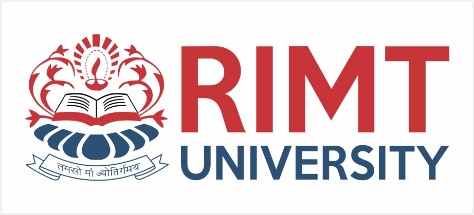 SOFTWARE TESTING & QUALITY ASSURANCE / BTCS-4714
Course Name: B.Tech CSESemester: 7th
Prepared by: Er. Jasdeep Singh
education for life                              www.rimt.ac.in
Department of Computer Science & Engineering
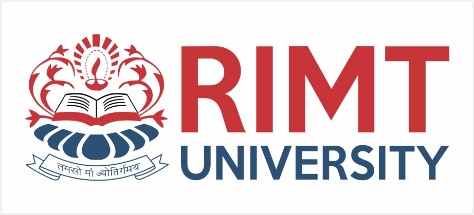 Statistical Software Quality Assurance
Six Sigma
education for life                              www.rimt.ac.in
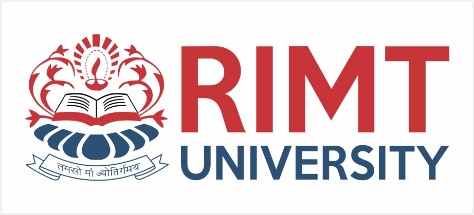 Process Steps
Collect and categorize information (i.e., causes) about software defects that occur
Attempt to trace each defect to its underlying cause (e.g., nonconformance to specifications, design error, violation of standards, poor communication with the customer)
Using the Pareto principle (80% of defects can be traced to 20% of all causes), isolate the 20%
education for life                              www.rimt.ac.in
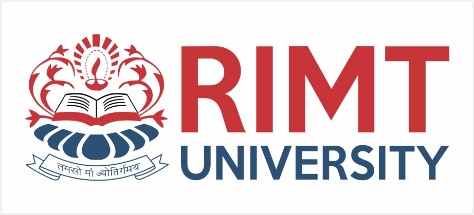 A Sample of Possible Causesfor Defects
Incomplete or erroneous specifications
Misinterpretation of customer communication
Intentional deviation from specifications
Violation of programming standards
Errors in data representation
Inconsistent component interface
Errors in design logic
Incomplete or erroneous testing
Inaccurate or incomplete documentation
Errors in programming language translation of design
Ambiguous or inconsistent human/computer interface
education for life                              www.rimt.ac.in
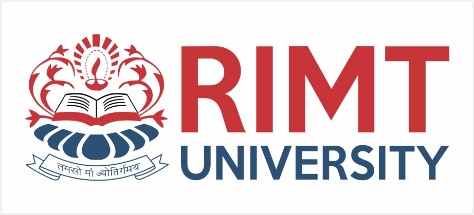 Six Sigma
Popularized by Motorola in the 1980s
Is the most widely used strategy for statistical quality assurance
Uses data and statistical analysis to measure and improve a company's operational performance
Identifies and eliminates defects in manufacturing and service-related processes
The "Six Sigma" refers to six standard deviations (3.4 defects per a million occurrences)
education for life                              www.rimt.ac.in
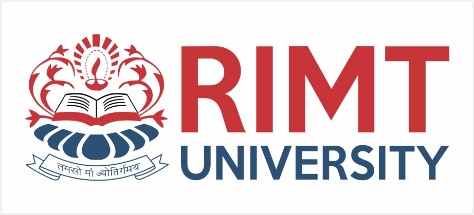 Six Sigma
Six Sigma is a method that provides organizations tools to improve the capability of their business processes. 
This increase in performance and decrease in process variation helps lead to defect reduction and improvement in profits, employee morale, and quality of products or services.
education for life                              www.rimt.ac.in
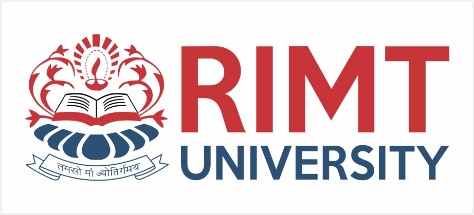 Six Sigma (continued)
Six Sigma has two key methodologies −
DMAIC − It refers to a data-driven quality strategy for improving processes. 
This methodology is used to improve an existing business process.
DMADV − It refers to a data-driven quality strategy for designing products & processes. 
This methodology is used to create new product designs or process designs in such a way that it results in a more predictable, mature and defect free performance.
education for life                              www.rimt.ac.in
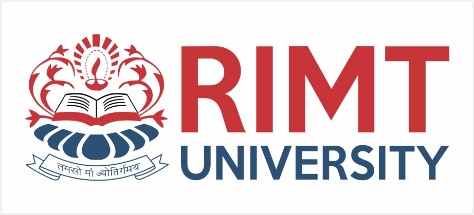 DFSS − Design For Six Sigma.
There is one more methodology called DFSS − Design For Six Sigma. 
DFSS is a data-driven quality strategy for designing or redesigning a product or service from the ground up.
Sometimes a DMAIC project may turn into a DFSS project because the process in question requires complete redesign to bring about the desired degree of improvement
education for life                              www.rimt.ac.in
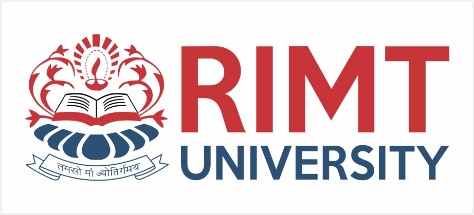 Six Sigma (continued)
Three core steps
Define customer requirements, deliverables, and project goals via well-defined methods of customer communication
Measure the existing process and its output to determine current quality performance (collect defect metrics)
Analyze defect metrics and determine the vital few causes (the 20%)
Two additional steps are added for existing processes (and can be done in parallel)
Improve the process by eliminating the root causes of defects
Control the process to ensure that future work does not reintroduce the causes of defects
education for life                              www.rimt.ac.in
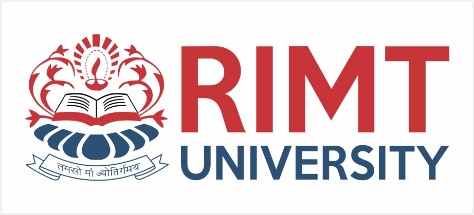 Six Sigma (continued)
All of these steps need to be performed so that you can manage the process to accomplish something
You cannot effectively manage and improve a process until you first do these steps (in this order):
The work to be done
Define the work process
Measure the work process
Analyze the work process
Control the work process
Manage and improve the work process
education for life                              www.rimt.ac.in
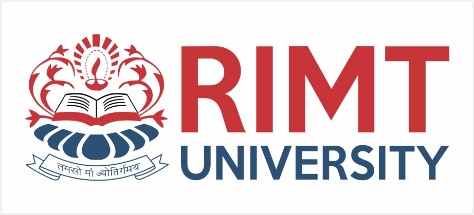 Six Sigma (continued)
education for life                              www.rimt.ac.in
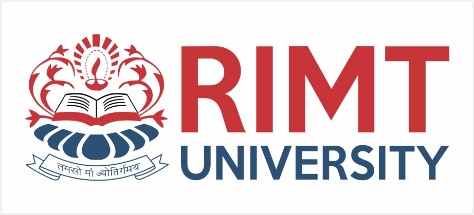 DMAIC Methodology
This methodology consists of the following five steps.
Define --> Measure --> Analyze --> Improve -->Control
Define − Define the problem or project goal that needs to be addressed.
Measure − Measure the problem and process from which it was produced.
Analyze − Analyze data and process to determine root causes of defects and opportunities.
Improve − Improve the process by finding solutions to fix, diminish, and prevent future problems.
Control − Implement, control, and sustain the improvements solutions to keep the process on the new course.
education for life                              www.rimt.ac.in
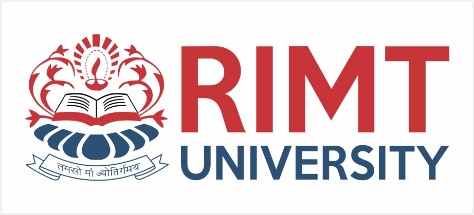 DMADV Methodology
This methodology consists of five steps −
Define --> Measure --> Analyze --> Design -->Verify
Define − Define the Problem or Project Goal that needs to be addressed.
Measure − Measure and determine customers needs and specifications.
Analyze − Analyze the process to meet the customer needs.
Design − Design a process that will meet customers needs.
Verify − Verify the design performance and ability to meet customer needs.
education for life                              www.rimt.ac.in
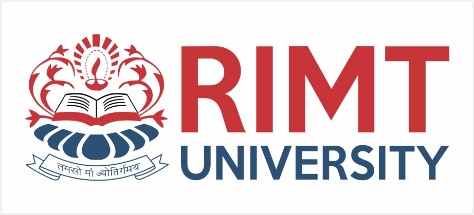 DFSS Methodology
DFSS is a separate and emerging discipline related to Six Sigma quality processes. This is a systematic methodology utilizing tools, training, and measurements to enable us to design products and processes that meet customer expectations and can be produced at Six Sigma Quality levels.
This methodology can have the following five steps.
Define --> Identify --> Design --> Optimize -->Verify
Define − Define what the customers want, or what they do not want.
Identify − Identify the customer and the project.
Design − Design a process that meets customers needs.
Optimize − Determine process capability and optimize the design.
Verify − Test, verify, and validate the design.
education for life                              www.rimt.ac.in